ICU Rehab
Rehabilitation, patient self-management & strength – South-East coast CSP event
Wednesday 9th November 2022
So, who am I!?
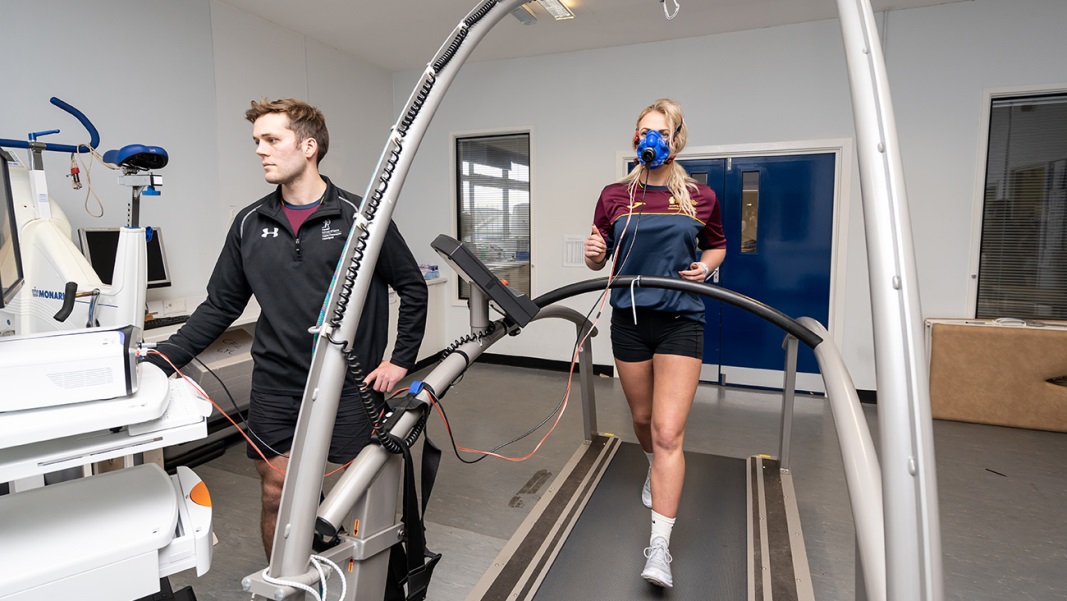 Dan Geere
Team Lead Inpatient Respiratory Physio Team
St Richards Hospital, Chichester
BSc Sport & Exercise Science
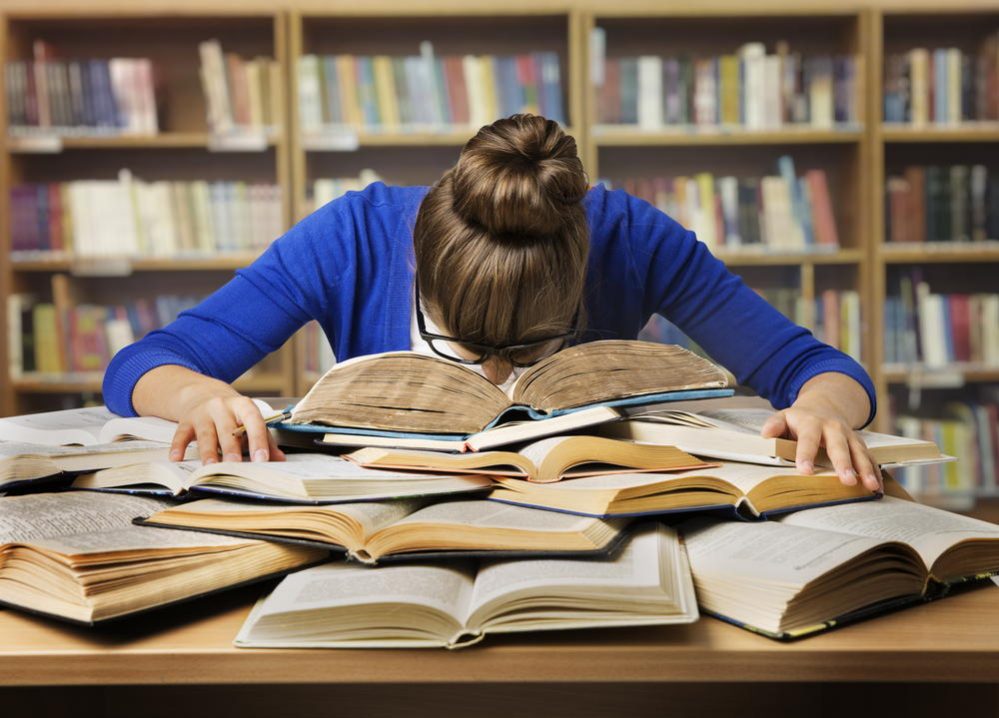 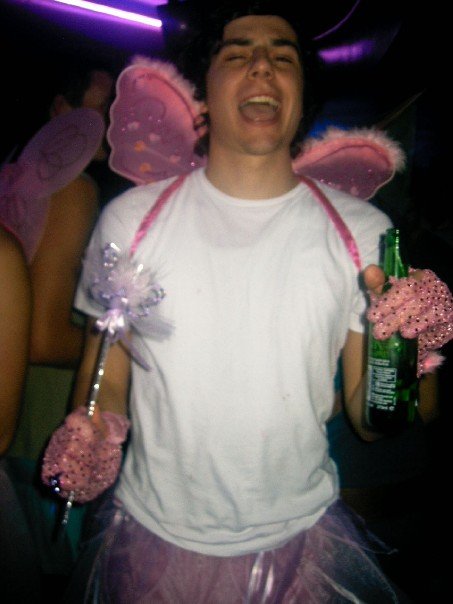 2
ICU Rehab
Moving on quickly….
MSc Physiotherapy (Pre-Reg) UOB
Junior rotations, specialised into respiratory, paediatrics and now lead 13 person inpatient respiratory team
ITU
Respiratory
Cardiac
Surgical
Paediatrics
10 bed ICU  
Fascination for rehab, especially post-critical care rehab
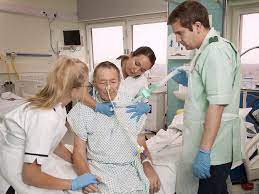 3
ICU Rehab
What does Critical Care Rehab mean to you?
Go to menti.com
Use code 69767437
Answer with 3 things that come into your head!
Keep it clean!
4
ICU Rehab
CCR – how, why, where, when?
Historically, CCR was limited…
PROM
‘standard care’
Advances in CC is multifactorial
increased survival
the recognition of prolonged physical and psychological morbidity after critical illness – Post-Intensive Care Syndrome (PICS)
Robust research has been undertaken to not only provide information on risks of critical illness but also reasoning for CCR and to confirm its safety
5
ICU Rehab
Why….
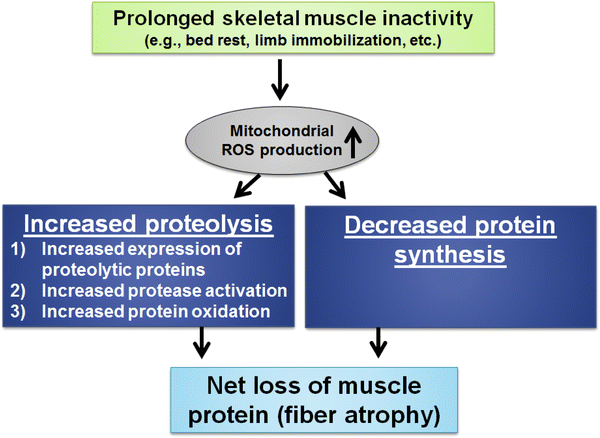 Told to by guidance and standards! (NICE, ICS, FICM)
Reduce ITU and hospital LOS (~2-3 days)
Reduce morbidity and disability
Reduce risk/impact of PICS (physically and psychologically)

Minimise risks of bed rest – multifactorial
Muscle weakness (Mass >2-4% per day!)
Disuse atrophy
ICUAW – polyneuropathy and myopathy 
Starts early and rapidly, correlates with degree of MOF and associated with failure to wean from ventilator
Delirium management
6
ICU Rehab
When…
For all patients admitted to a critical care setting
Obviously, medical stabilisation and treatment is the priority
However, rehab starts as early as clinically possible…

Short Clinical Assessment tool to identify triggers or risk factors for issues requiring complex rehab needs





2+ identified = on to CCR pathway – Comprehensive Clinical Assessment
Risk factors
Paralysis/sedation.
Nightmares/anxiety/withdrawal.
Chronic respiratory disease.
Pre existing mobility problems.
MOF/sepsis.
Triggers which may indicate risk of developing  physical and non physical morbidity:
Obvious significant physical injury.
Multiple MSK injuries.
Neurological impairment.
Pre existing Psychological factors.
Anticipated long stay.
Malnourished.
7
ICU Rehab
How…
Comprehensive Clinical Assessment
Identify individual rehab needs
2-4 days of admission to ICU
Use of PICUPS tool – 14-item tool to establish rehab needs (Gold Standard)
Local tool
Document findings
Set SMART goals
Refer to appropriate MDT services (SLT, OT, Dietitians, Psychology)

Weekly MDT goal setting
Tuesday/Friday
Patient input if able
Comprehensive clinical assessment
To include as appropriate:
Physical problems (weakness, reduced functional activity, exercise tolerance, pain, reduced ability to self-care, breathlessness).
Sensory problems (vision, hearing, pain, sensation).
Communication problems.
Social care / equipment needs.
Nutritional requirements.
Non-physical problems ie. sedation, anxiety, cognitive problems, sleep disturbance.
8
ICU Rehab
When/How…
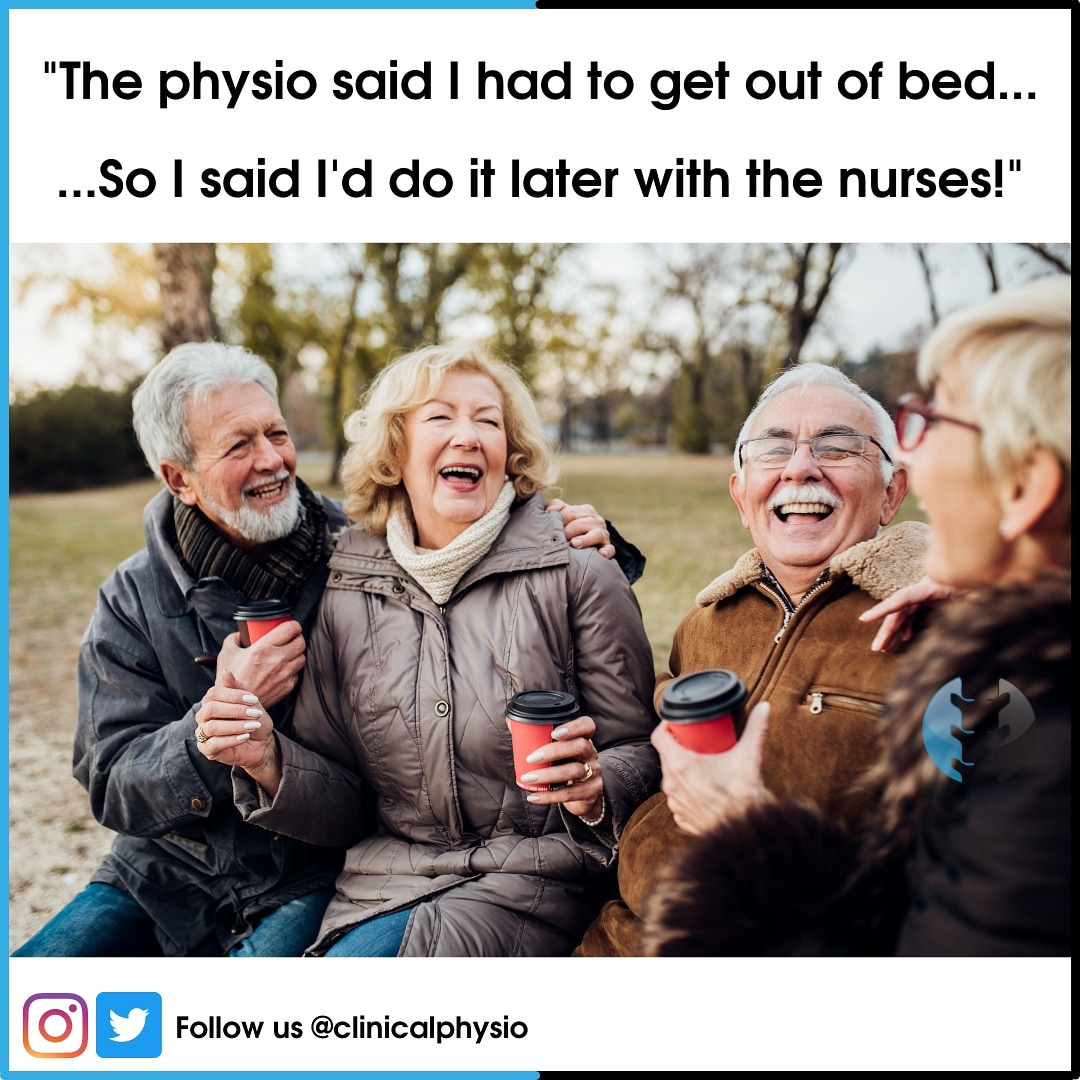 As early as clinically possible!!!
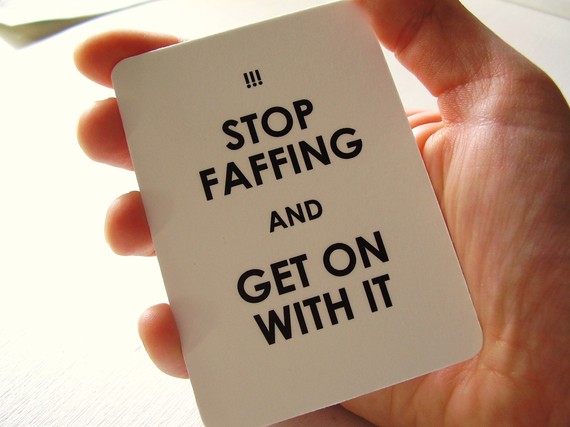 9
ICU Rehab
How…
PROM/ A-AROM/ AROM exs
Individualised prescription and so very varied
Normal rules apply! (ACSM guidelines)
Postural control very important
Link to weaning
Progress to SOEOB/seating systems
Sedation and GCS level (RASS)
Activation of neuro tracts
Ensure linked to functionality
Mobility
ADLs
Liaise with family to create ‘all about me boards’
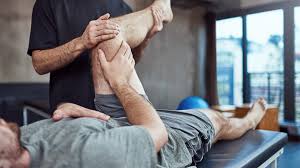 10
ICU Rehab
How… Seating systems
Sara Combolizer
Tilt in space chair
‘Magic chair’
Patslide or hoist transfer
Will generally use very early stages (Tubed/trache)
No need for sitting balance/low GCS
Can be used as tilt-table later down the line
To facilitate rehab once patient more involved
Supports sitting balance due to tilt
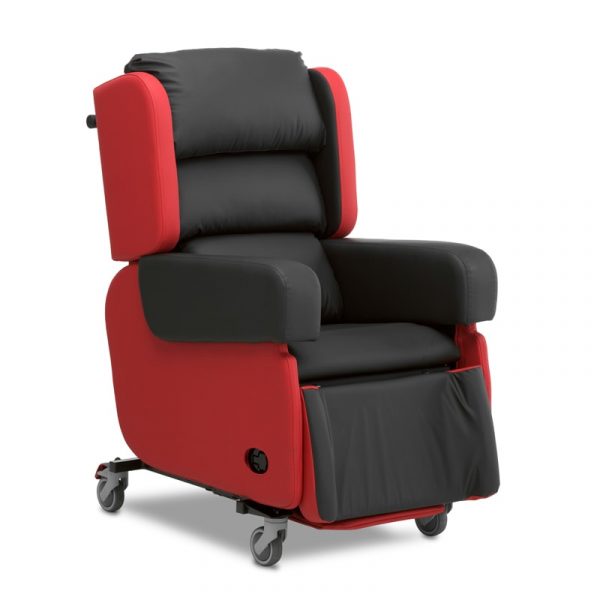 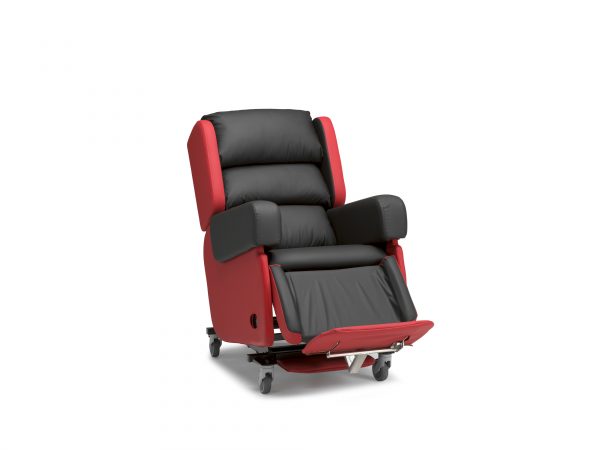 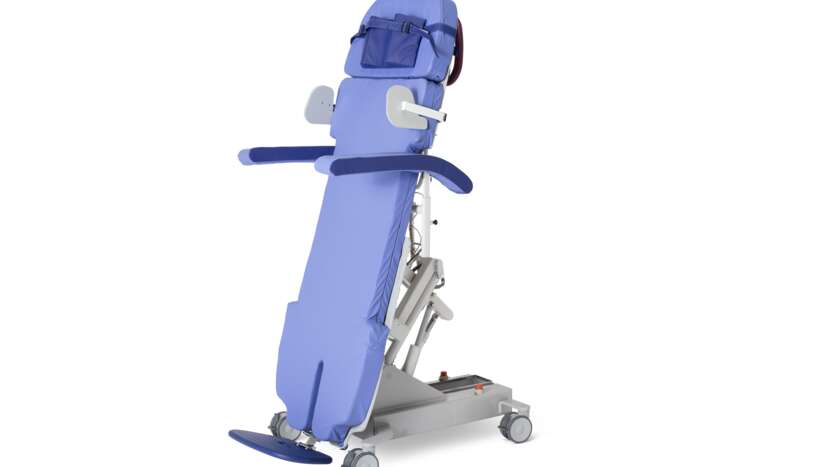 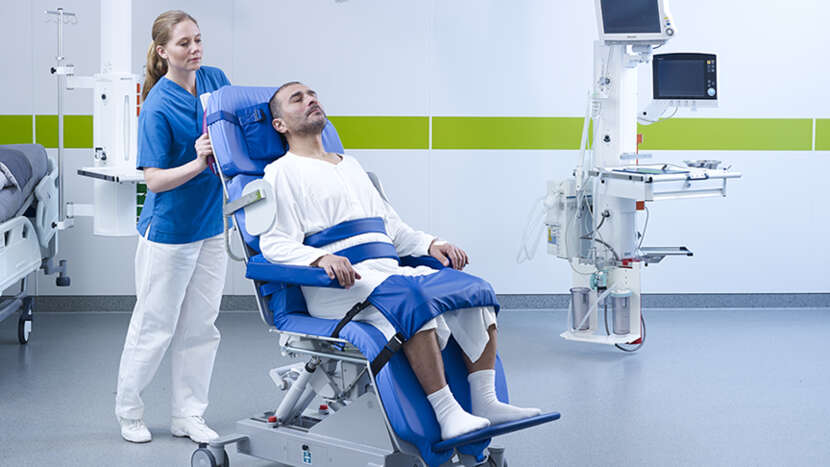 11
ICU Rehab
How… Exercise bikes
MOTOmed Letto2
MOTOmed Viva2
Movement therapy in supine
Arms or legs
Passive/Active-assisted/resistance
Use very early on in rehab
Chair based
Arms or legs
Passive/Active-assisted/resistance
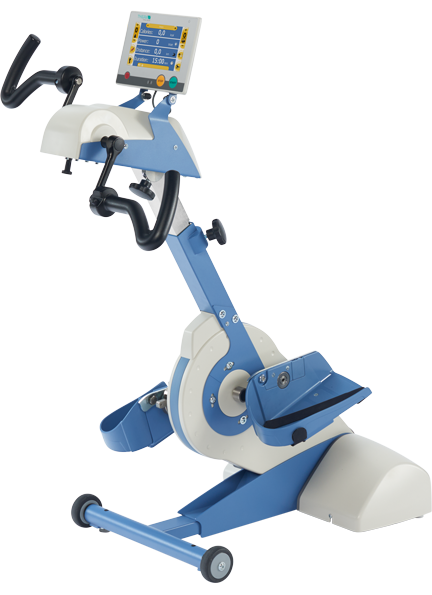 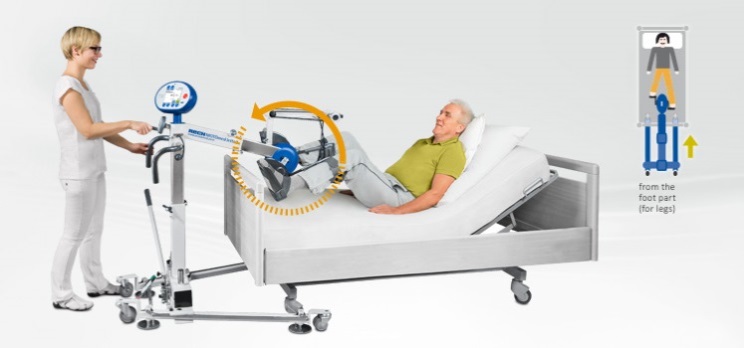 12
ICU Rehab
Delirium Management
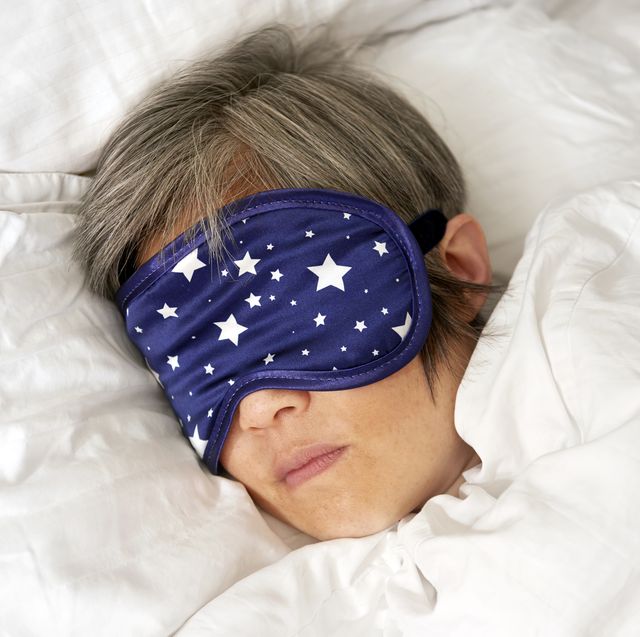 Regular Assessment
CAM-ICU
GCS
RASS
Early Rehab!
Sleep	
Eye masks
Ear buds
Reorientation
Clocks and dates
Quiet environment
Pictures of loved ones
Visitors
Communication
Entertainment – TV, radio
Medication
Pain management
Engagement in goal setting
Cognitive stimulation
OT
Trips off unit
Outside
Gym
Patient diary
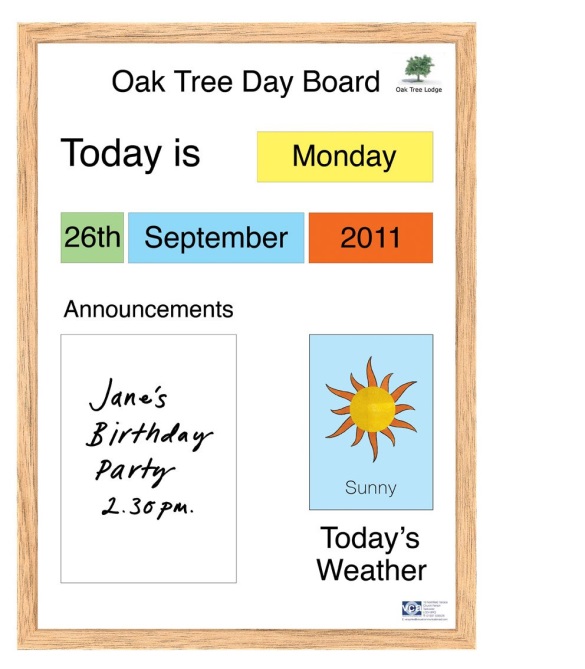 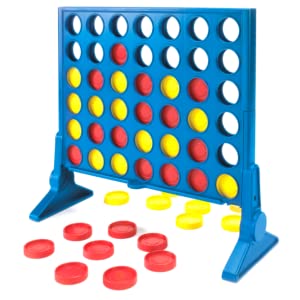 13
ICU Rehab
Patient pathway through to discharge
Thorough handover to ward staff
Comprehensive Clinical Reassessment (PICUPS)
Up to date Rehab Prescription
Goals set and r/v weekly with MDT
ITU Steps booklet
MDT services referred/engaged
Start discharge planning
Input from ICU rehab staff for continuity
Access to specialist equipment as needed
Establish onward pathway needed
I/P rehab
CRB
Home with CRT
Placement (Short/Long stay)
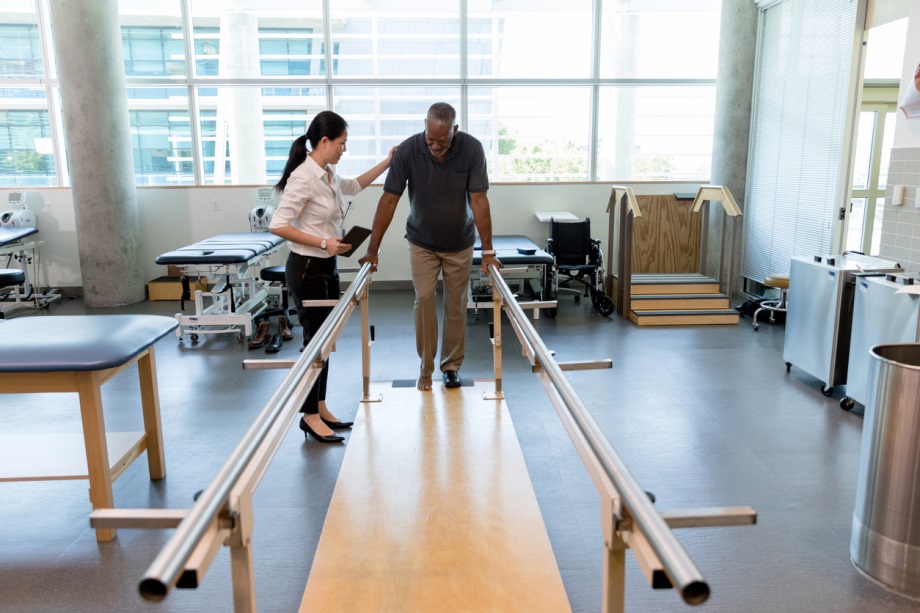 14
ICU Rehab
ITU Follow up
GAD-7 and HAD at discharge and clinic
Outreach nurse telephone follow up
Day 1 of discharge
Patient Diary
3-4 month access to MDT follow up clinic
Intensivist
Outreach nurse
Physio
HEP
Rehab classes
CRT referral
Access to Dietician/OT/SLT as needed
Patient diary
15
ICU Rehab
References
ICS Framework - Responding to COVID-19 and beyond: A framework for assessing early rehabilitation needs following treatment in intensive care National Post-Intensive Care Rehabilitation Collaborative
PICUPS Rehabilitation (ics.ac.uk)
The Faculty of Intensive Care Medicine - LIFE AFTER CRITICAL ILLNESS A guide for developing and delivering aftercare services for critically ill patients LACI Life After Critical Illness 2021.pdf (ficm.ac.uk)
NICE. Rehabilitation after critical illness. NICE Clinical Guideline 83. National Institute for Health and Care Excellence, London, UK 2009. 2. Overview | Rehabilitation after critical illness in adults | Guidance | NICE
NICE. Rehabilitation after critical illness in adults. Quality Standard QS158. National Institute for Health and Care Excellence, London, UK 2017. Overview | Rehabilitation after critical illness in adults | Quality standards | NICE
The Faculty of Intensive Care Medicine – Guidelines for the provision of Intensive Care Services (GPICS 2.1) 2022 GPICS V2.1 Final.15.7.22 (1).pdf
NICE. Rehabilitation during the patient’s critical care stay. 2022 rehabilitation-after-critical-illness-rehabilitation-during-the-patients-critical-care-stay (1).pdf
McWilliams, D et al. Enhancing rehabilitation of mechanically ventilated patients in the intensive care unit: A quality improvement project. J of Crit Care 2015 30: 13-18
Snelson, C., Jones, C., Atkins, G. et al. A comparison of earlier and enhanced rehabilitation of mechanically ventilated patients in critical care compared to standard care (REHAB): study protocol for a single-site randomised controlled feasibility trial. Pilot Feasibility Stud 3, 19 (2017)
Dirks ML, Wall BT, van de Valk B, Holloway TM, Holloway GP, Chabowski A, et al. One week of bed rest leads to substantial muscle atrophy and induces whole-body insulin resistance in the absence of skeletal muscle lipid accumulation. Diabetes. 2016;65(10):2862–75.
Batt J, Dos Santos CC, Cameron JI, Herridge MS. Intensive care unit-acquired weakness: clinical phenotypes and molecular mechanisms. Am J Respir Crit Care Med. 2013;187:238–46.
Puthacheary Z, Rawal J, Mcphail M, Connolly B, Ratnayake G, Chan P, Hopkinson N, Padhke R, Dew T, et al. Acute skeletal muscle wasting in critical illness. J Am Med Assoc. 2013;310:1591–60
De Jongue B, Bastuji-Garin S, Durand MC, Malissin I, Rodrigues P, Cerf C, Outin H, Sharshar T. Respiratory weakness is associated with limb weakness and delayed weaning in critical illness. Crit Care Med. 2007;35(9):2007–15.
Brower RG. Consequences of bed rest. Crit Care Med 2009;37:S422–8 [Suppl.].
16
ICU Rehab
Thank you for listening
Any questions…

Dan.geere@nhs.net
17
Presentation Title